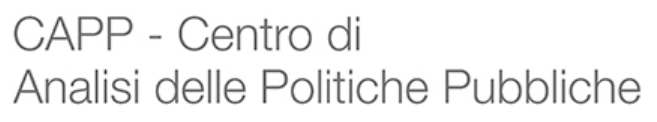 Conoscere per Intervenire: Dati, Analisi e Politiche per il welfare localeDiseguaglianza di salute e mortalità: Modena nel contesto nazionaleMarcello MorcianoMaria Cristina D’AguannoVenerdi 5 Maggio 2023
Introduzione
Ben noto che a redditi più elevati sono associati maggiori anni di vita in buona salute:
A livello macro
A livello meso
A livello micro

Relazione bi-direzionale tra salute e benessere (economico e non)

Disuguaglianza in salute come risultato di molteplici processi nel ciclo di vita individuale 

I processi determinativi della disuguaglianza in salute hanno diverso grado di  accettabilità e diversa importanza relativa nel tempo e nello spazio

Covid-19 e backlog ha portato ad un significativo aumento di bisogni di cura insoddisfatti, dei tempi di attesa per visite specialistiche pubbliche e ricorso alle cure private

Anche in aree relativamente ricche e omogenee, la pandemia potrebbe aver ampliato le disuguaglianze (accettabili e non) in salute
05/05/2023
Convegno: «Conoscere per Intervenire: Dati, Analisi e Politiche per il welfare locale»
2
Introduzione
L’importanza dei dati amministrativi per il monitoraggio delle disuguaglianze e alle modalità che le determinano

Dati su aspettativa di vita e mortalità come proxy dello stato di salute di una popolazione. L’incrocio di essi con altre fonti consentirebbe lo studio delle determinanti

Interesse su particolari aspetti della relazione tra reddito e longevità:
Qual è la forma del gradiente reddito-aspettativa di vita?
Come cambiano nel tempo i gap nell'aspettativa di vita?
Come variano i gap tra piccole aree locali e tra i loro residenti?
Quali sono le determinanti del divario di longevità?

Conoscere per valutare ed intervenire
05/05/2023
Convegno: «Conoscere per Intervenire: Dati, Analisi e Politiche per il welfare locale»
3
Modena nel contesto nazionale: la relazione tra numero posti letto ospedalieri e mortalità
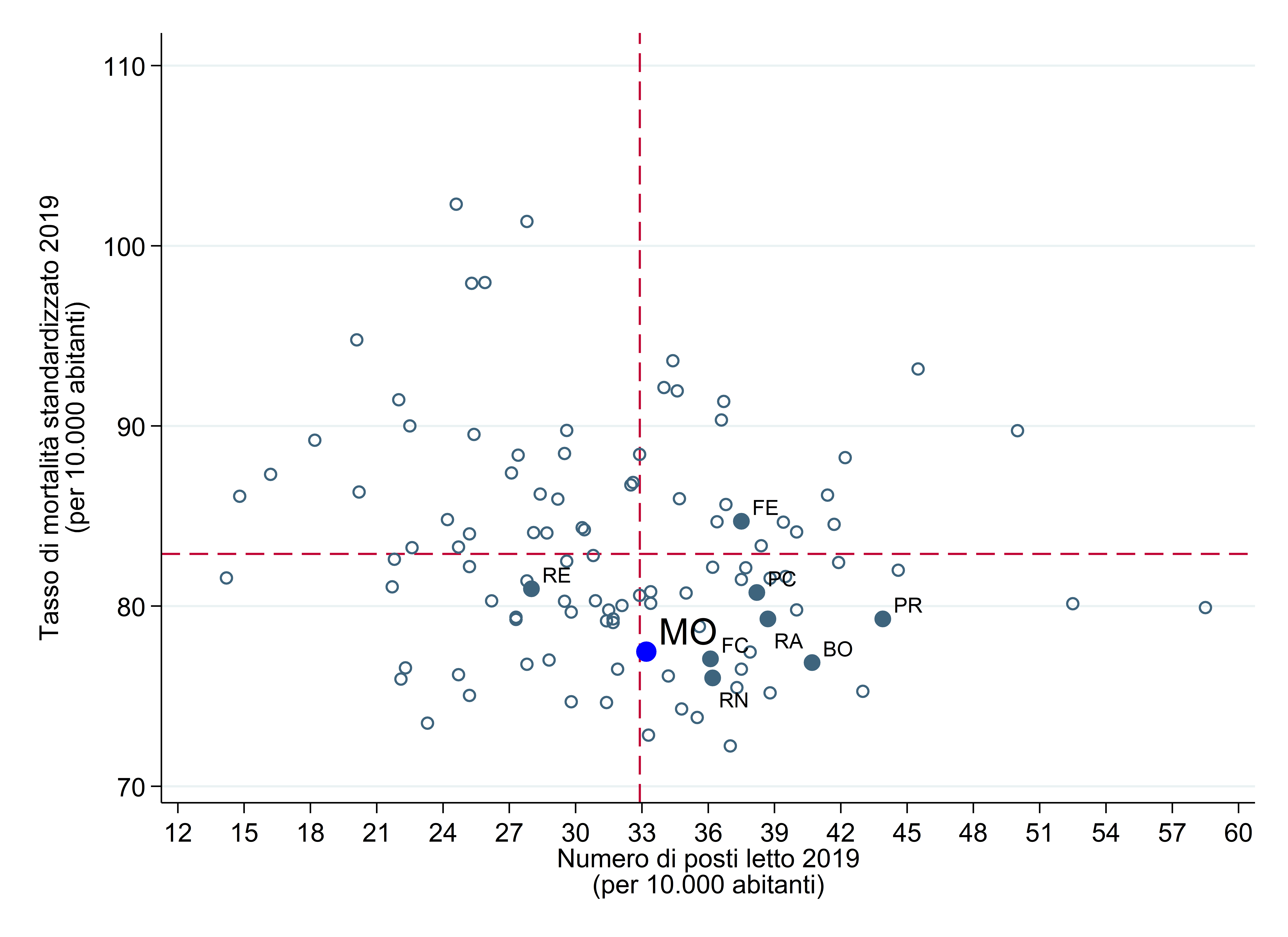 Note: Analisi proprie su dati ISTAT. Ogni punto nel grafico corrisponde al valore provinciale  (107 province) riferito al 2019. Quadranti definiti sulla base dei valori medi nazionali
05/05/2023
Convegno: «Conoscere per Intervenire: Dati, Analisi e Politiche per il welfare locale»
4
Modena nel contesto nazionale: la relazione tra reddito e mortalità
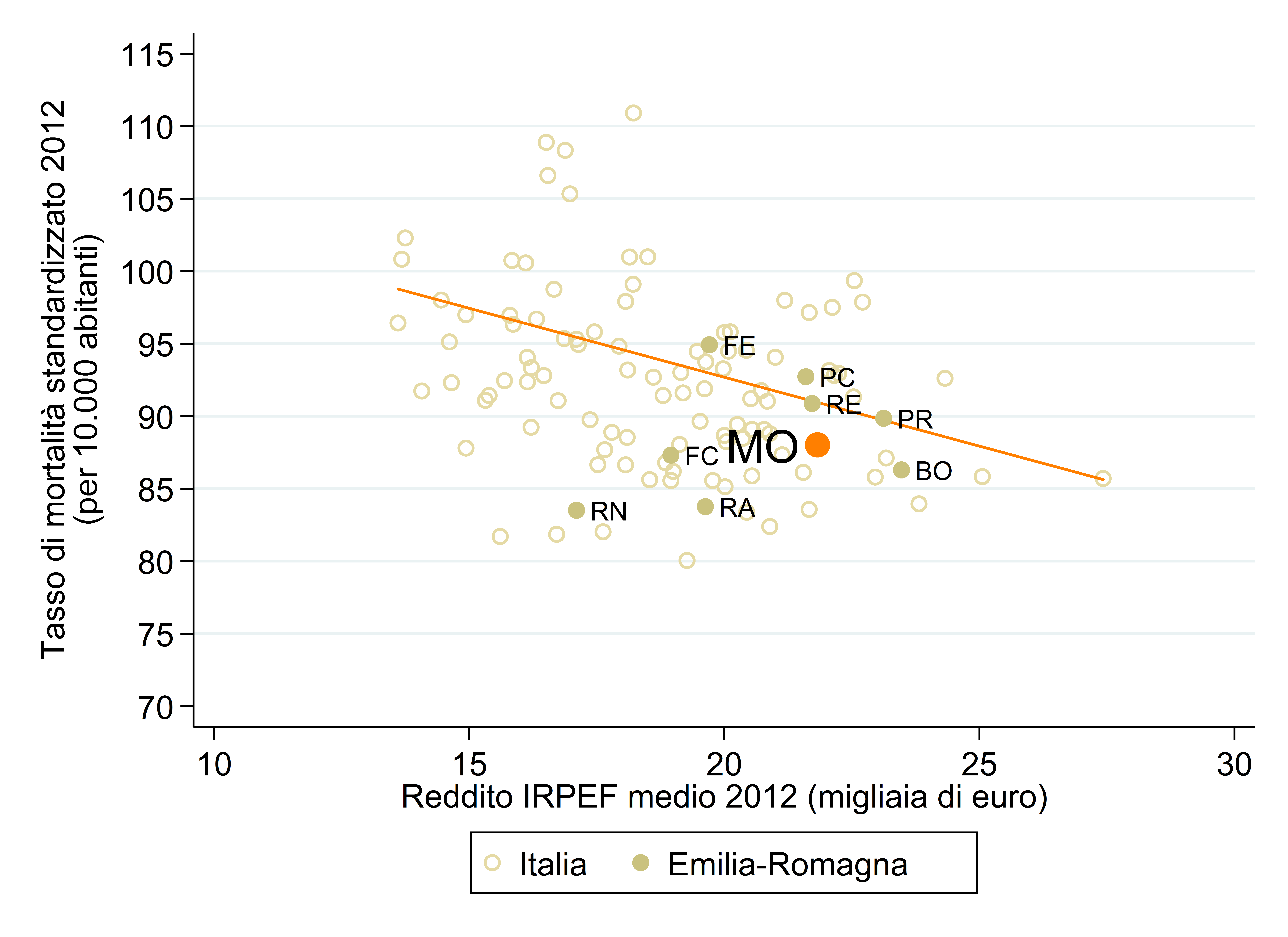 Note: Analisi proprie su dati ISTAT 2012-2019. Provincie ordinate per valori di reddito medio IRPEF crescenti (prezzi correnti). Ogni punto nel grafico corrisponde al valore provinciale nel 2012 (giallo) e nel 2019 (blu). Le linee sono il risultato dell’interpolazione lineare tra tutti i punti per anno.
05/05/2023
Convegno: «Conoscere per Intervenire: Dati, Analisi e Politiche per il welfare locale»
5
Modena nel contesto nazionale: la relazione tra reddito e mortalità
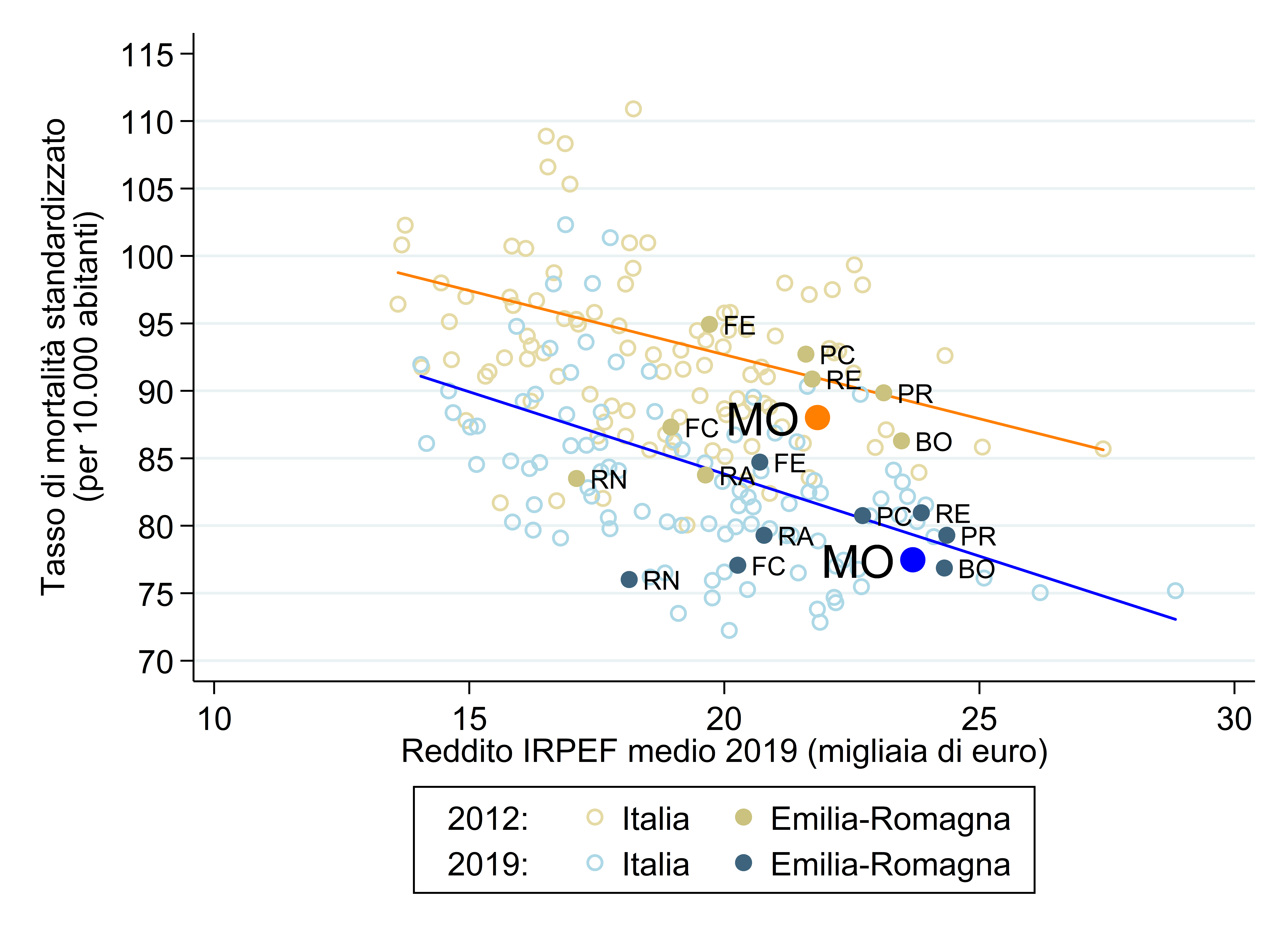 Note: Analisi proprie su dati ISTAT 2012-2019. Provincie ordinate per valori di reddito medio IRPEF crescenti (prezzi correnti). Ogni punto nel grafico corrisponde al valore provinciale nel 2012 (giallo) e nel 2019 (blu). Le linee sono il risultato dell’interpolazione lineare tra tutti i punti per anno.
05/05/2023
Convegno: «Conoscere per Intervenire: Dati, Analisi e Politiche per il welfare locale»
6
Modena nel contesto nazionale: il gap nella speranza di vita per livello di istruzione
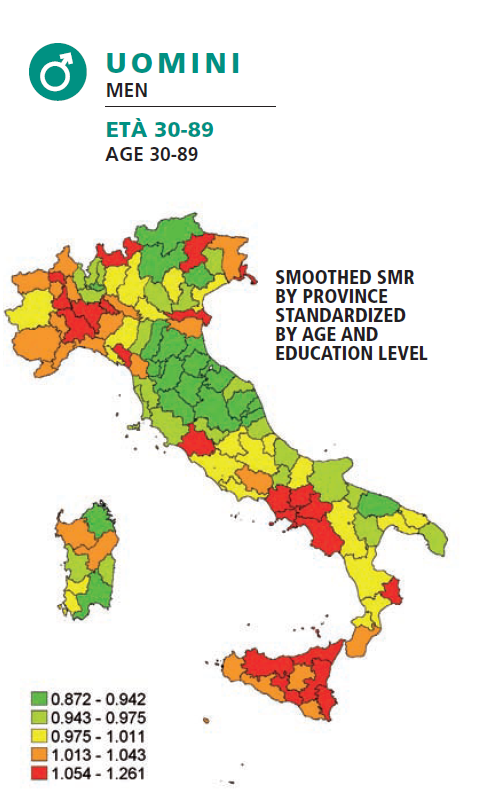 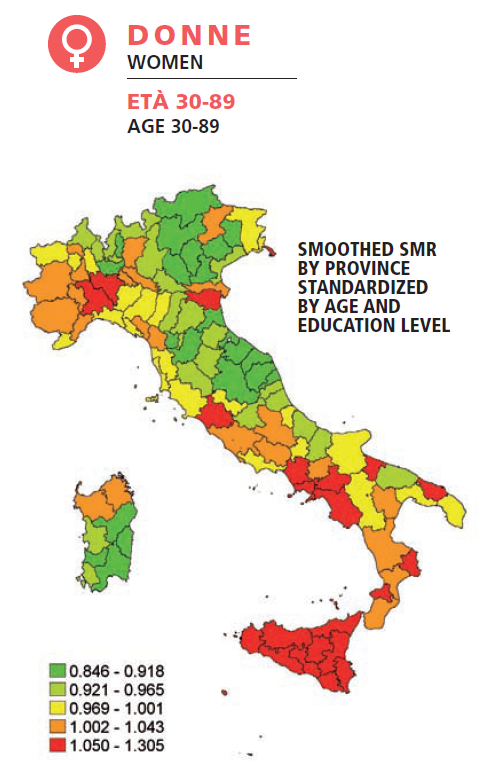 Fonte: INMP & ISTAT (2019) Atlante italiano delle disuguaglianze di mortalità per livello di istruzione. https://www.inmp.it/
05/05/2023
Convegno: «Conoscere per Intervenire: Dati, Analisi e Politiche per il welfare locale»
7
L’impatto di Covid-19 e backlog sui tempi di attesa per prestazioni sanitarie nel settore pubblico
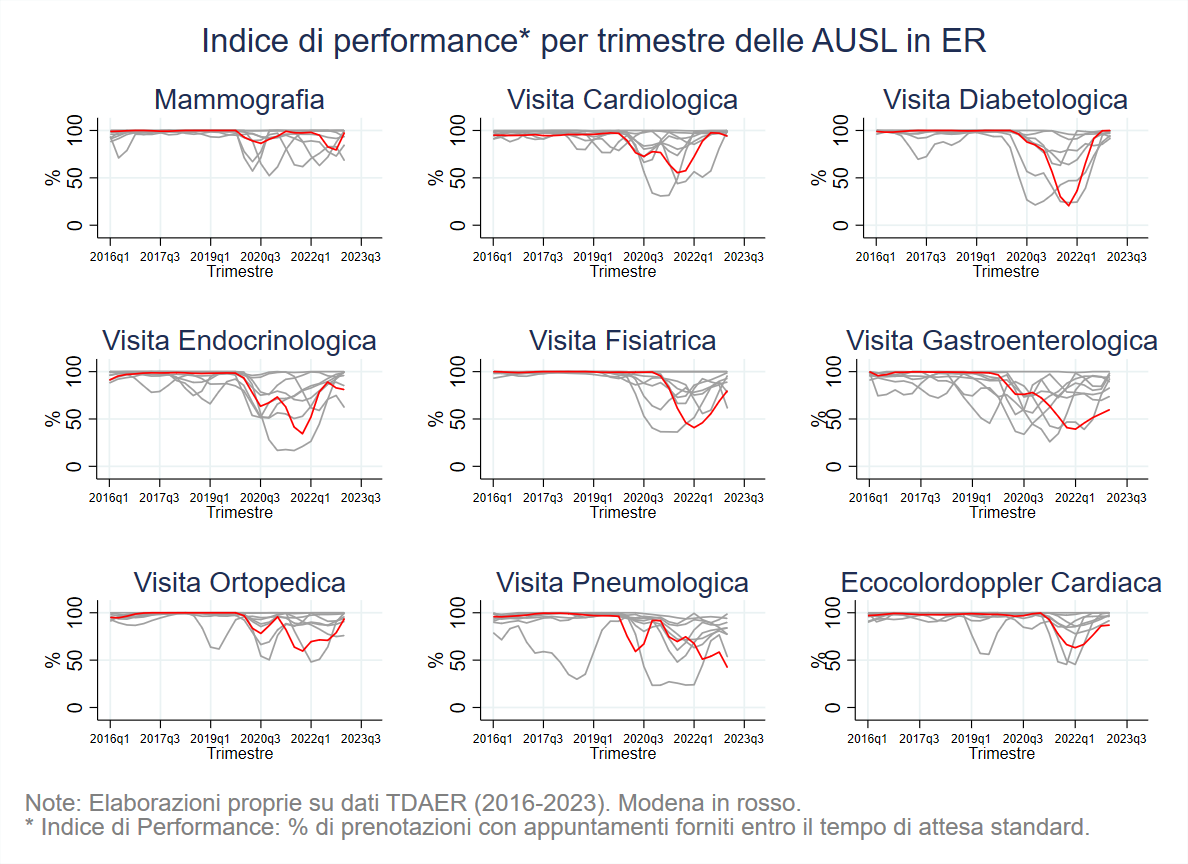 05/05/2023
Convegno: «Conoscere per Intervenire: Dati, Analisi e Politiche per il welfare locale»
8
Modena e la provincia: Rischi relativi di mortalità per comune
Uomini									Donne
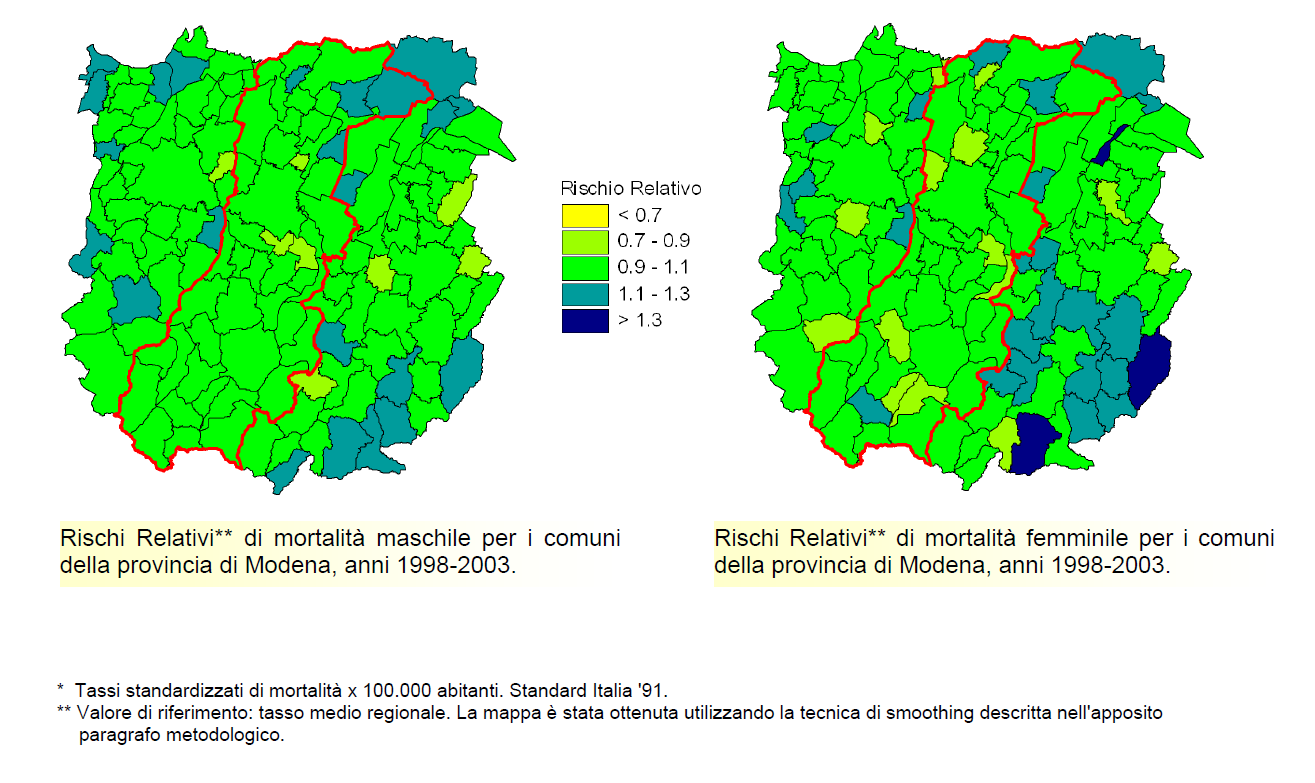 Fonte: AUSL Modena, La mortalità in provincia di Modena negli anni 1999-2003 - Edizione novembre 2006
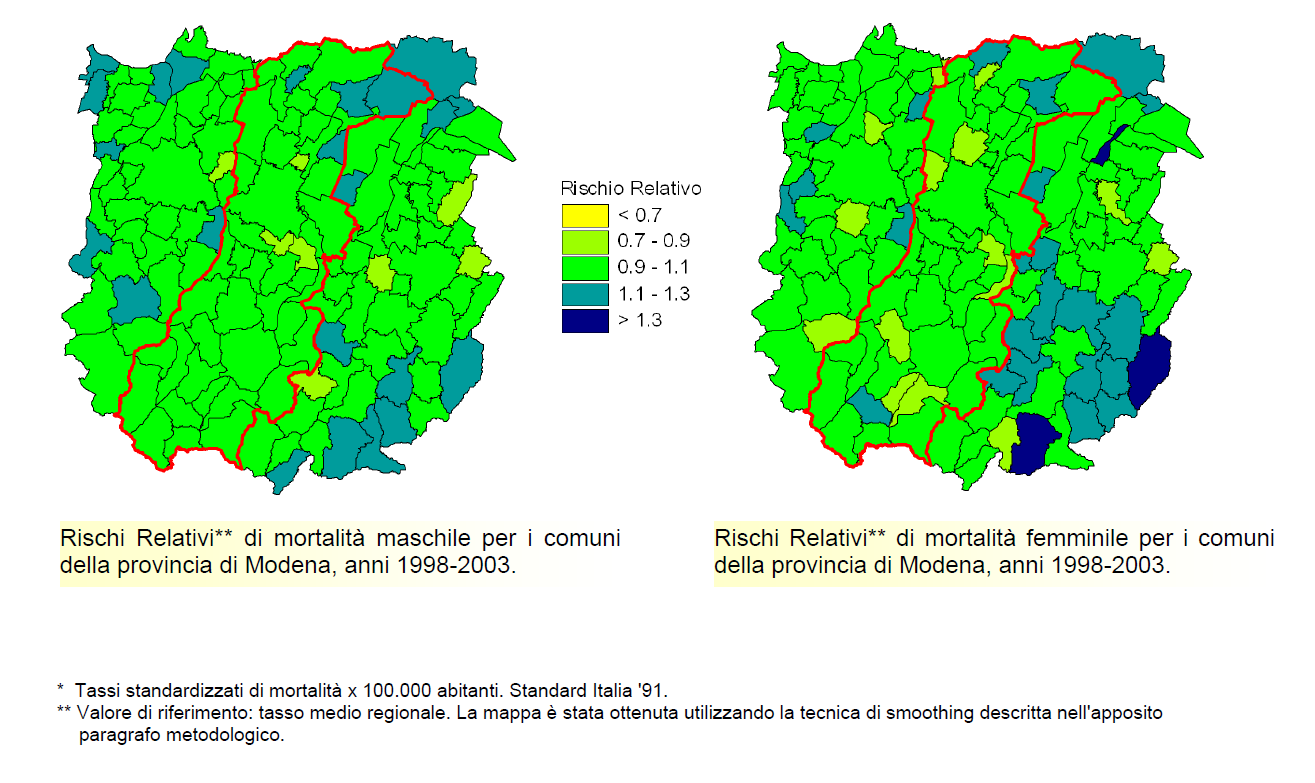 05/05/2023
Convegno: «Conoscere per Intervenire: Dati, Analisi e Politiche per il welfare locale»
9
Le evidenze internazionali nei gap tra aree cittadine
Vasta letteratura sulle differenze geografiche nella mortalità nella stessa città 
Londra… 





Fonte: Life expectancy at birth in 2012 in London’s local authorities. Data are from Bennett et al (2015) The future of life expectancy and life expectancy inequalities in England and Wales: Bayesian spatiotemporal forecasting. Lancet 2015;386:163-70. 
New York…							           Accra…
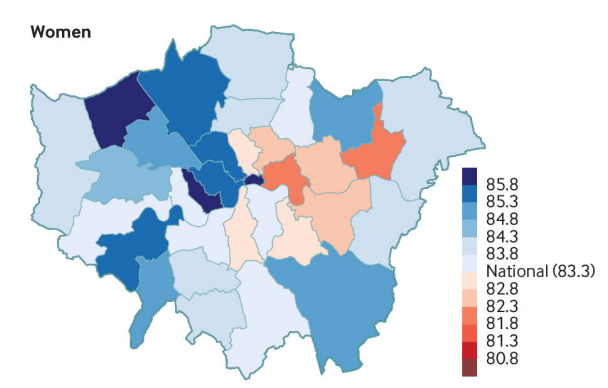 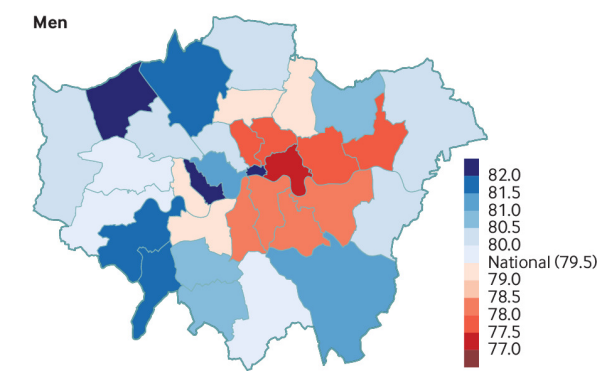 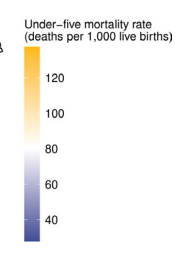 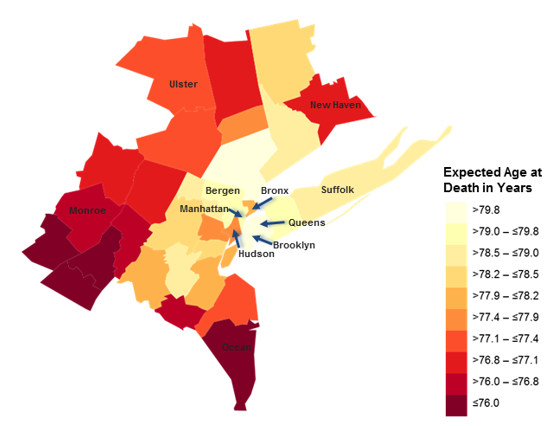 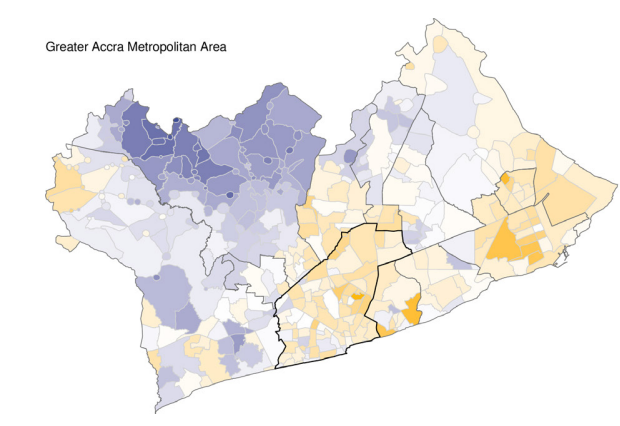 Fonte: Bixby H, et al. Quantifying within-city inequalities in child mortality across neighbourhoods in Accra, Ghana: a Bayesian spatial analysis BMJ Open 2022;12:e054030.
Fonte: Chetty et al, The Association Between Income and Life Expectancy 
in the United States, 2001-2014
05/05/2023
Convegno: «Conoscere per Intervenire: Dati, Analisi e Politiche per il welfare locale»
10
La mappa della salute diseguale di Bologna
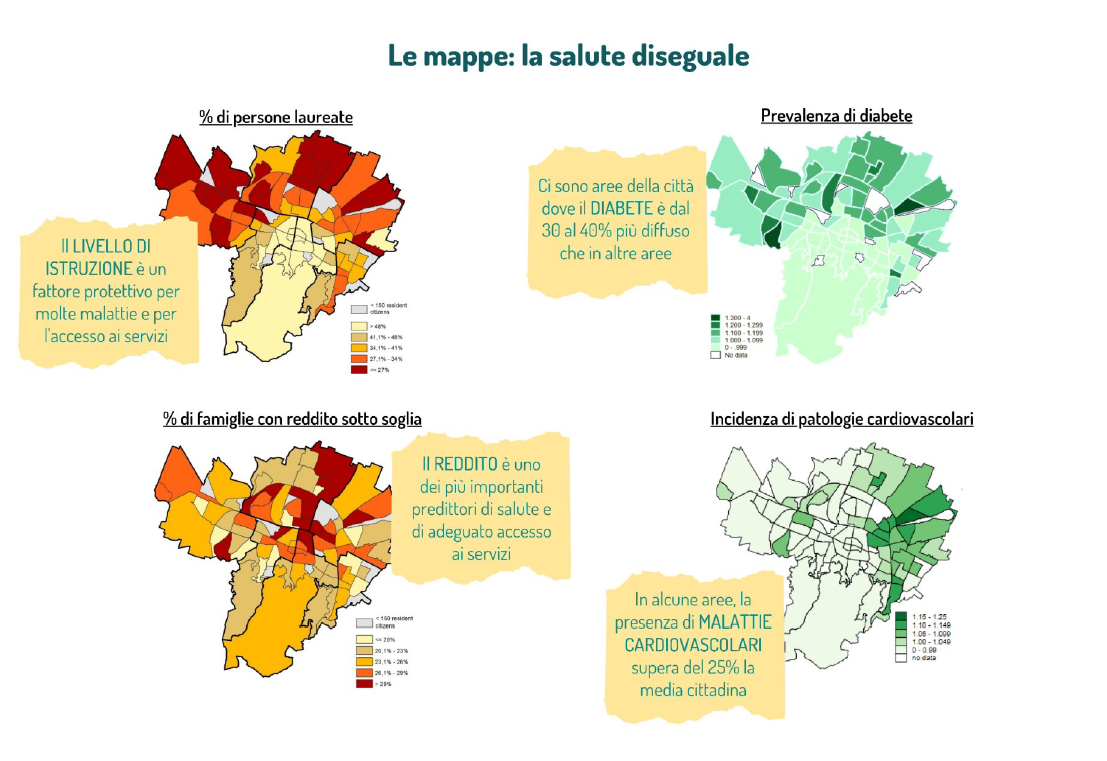 Fonte: Centro Studi e Ricerche in Salute Internazionale e Interculturale, Università di Bologna (2022) "L'equità nel diritto alla salute: il contrasto alle disuguaglianze nella città di Bologna. Report delle attività di ricerca" Dicembre 2022
05/05/2023
Convegno: «Conoscere per Intervenire: Dati, Analisi e Politiche per il welfare locale»
11
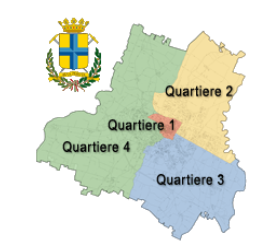 Un focus su Modena
Sfruttare la ricchezza informativa dei dati già disponibili
L’annuario statistico del comune di Modena già fornisce utilissime informazioni descrittive (ma aggregate) sul numero di morti per classe d’età, genere, causa decesso e quartiere e tali informazioni sono disponibili per vari anni
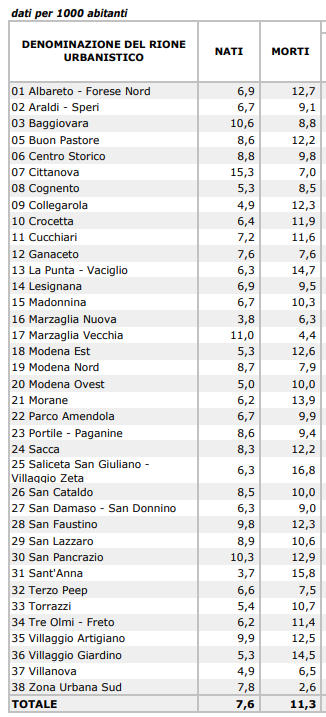 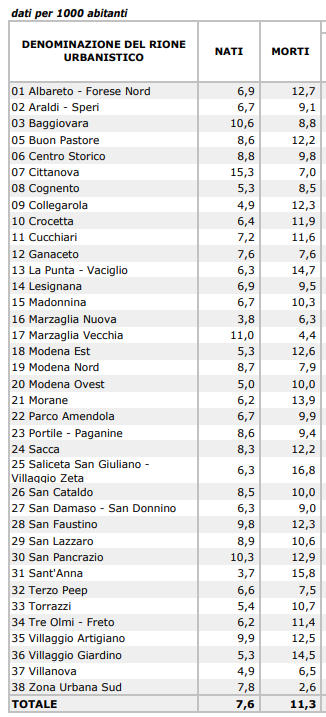 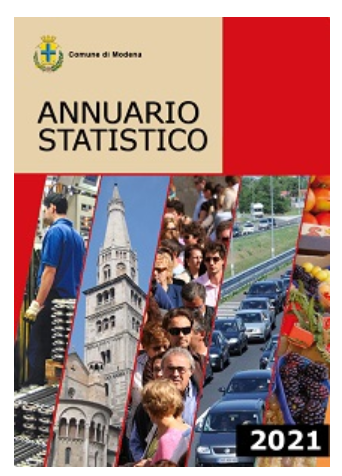 Fonte: Tav A.53 “Dati per rioni urbanistici al 31-12-2021 - movimento naturale e migratorio“
05/05/2023
Convegno: «Conoscere per Intervenire: Dati, Analisi e Politiche per il welfare locale»
12
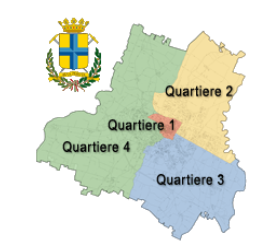 Un focus su Modena
Sfruttare la ricchezza informativa dei dati già disponibili
L’annuario statistico del comune di Modena già fornisce utilissime informazioni descrittive (ma aggregate) sul numero di morti per classe d’età, genere, causa decesso e quartiere e tali informazioni sono disponibili per vari anni
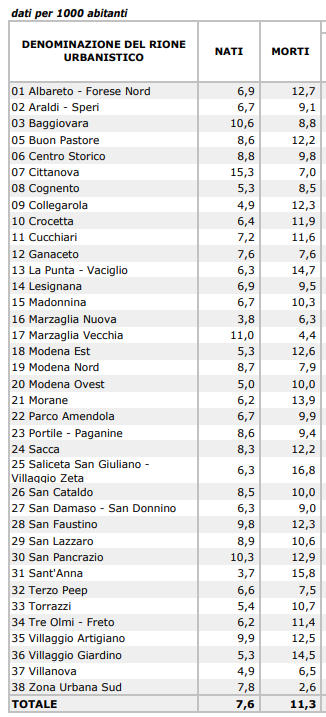 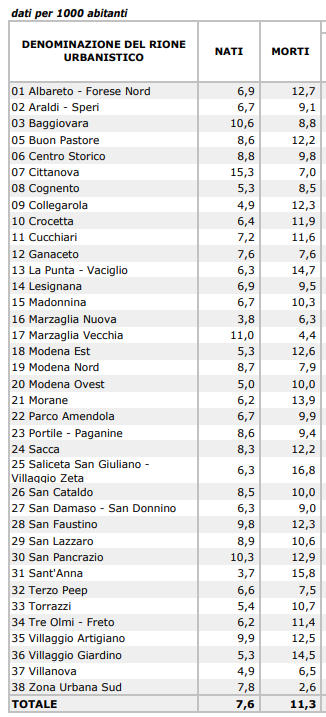 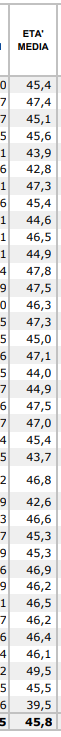 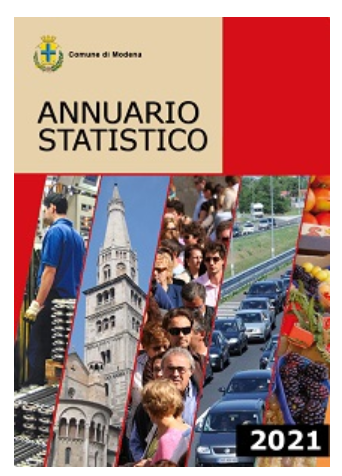 Fonte: Tav A.49 - Dati per rioni urbanistici al 31-12-2021 - Indici strutturali dei residenti
05/05/2023
Convegno: «Conoscere per Intervenire: Dati, Analisi e Politiche per il welfare locale»
13
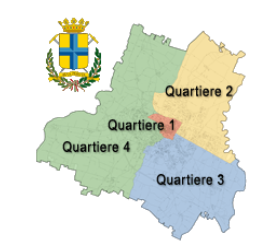 Un focus su Modena
Sfruttare la ricchezza informativa dei dati già disponibili
L’annuario statistico del comune di Modena già fornisce utilissime informazioni descrittive (ma aggregate) sul numero di morti per classe d’età, genere, causa decesso e quartiere e tali informazioni sono disponibili per vari anni
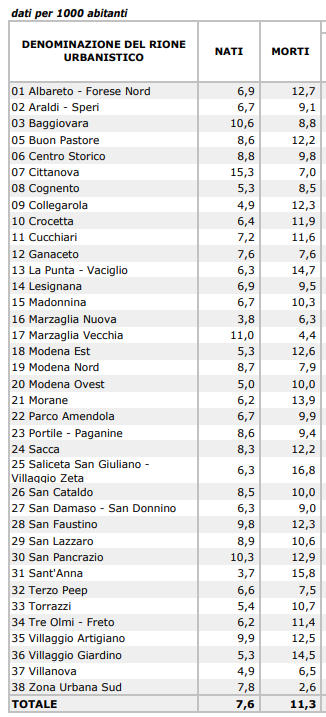 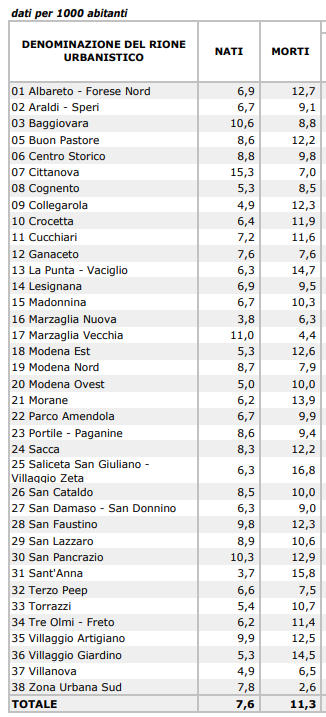 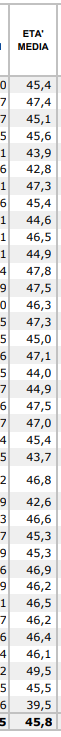 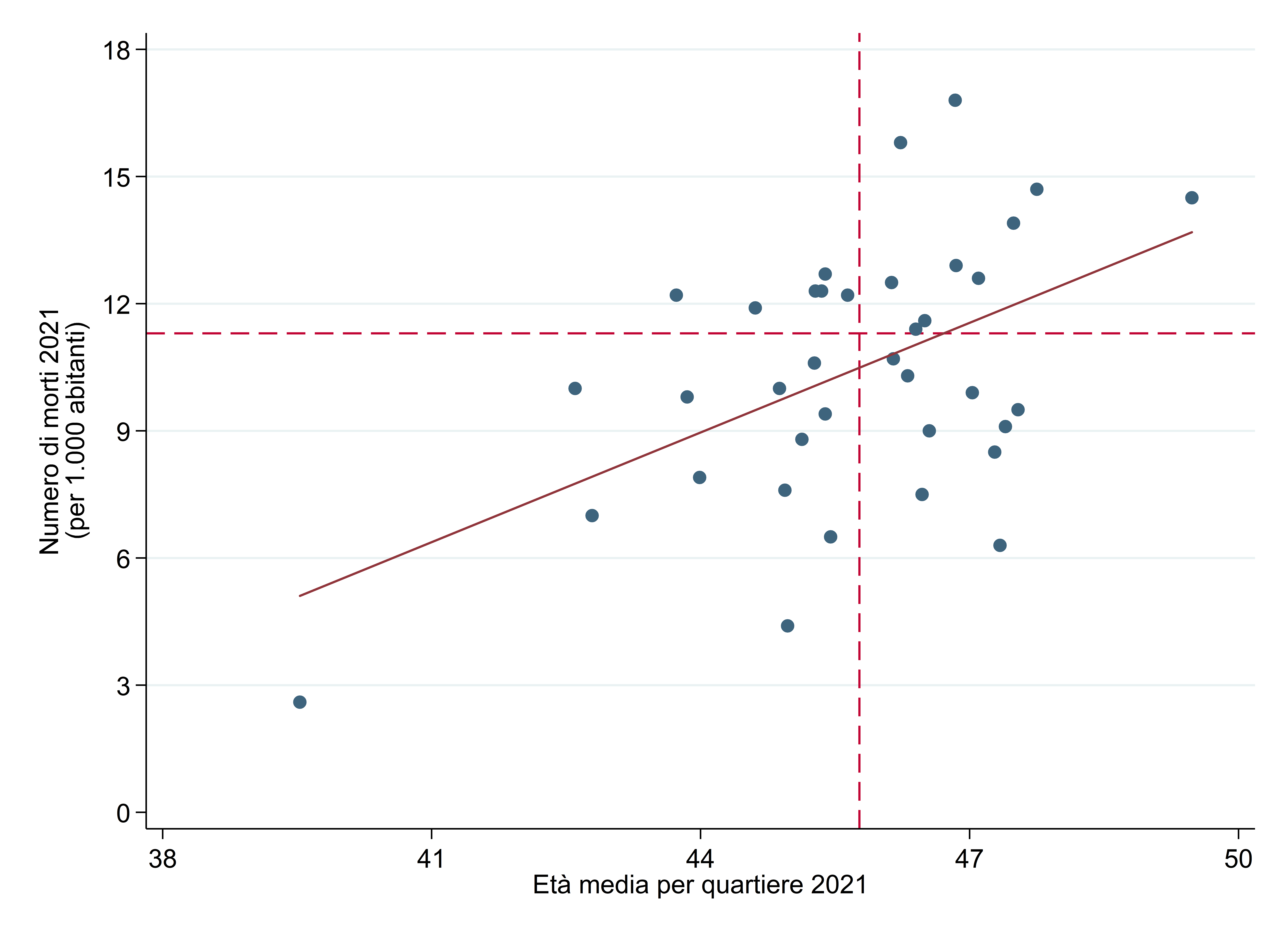 Rioni con alta eta’ media e alta mortalita’
Rioni con bassa eta’ media e bassa mortalita’
05/05/2023
Convegno: «Conoscere per Intervenire: Dati, Analisi e Politiche per il welfare locale»
14
Il piano di azione…
Un approccio di ricerca che si preoccupa sia di misurare le disuguaglianze sia di valutarle in relazione alle modalità che le determinano

individuare le possibili ricadute sui funzionamenti locali

 Co-produzione delle domande di ricerca 

Ad esempio, focus sulle differenze in salute e mortalità tra aree e tra soggetti in esse residenti ma con differenti livelli di benessere economico e di capitale umano

Fornire elementi utili al dibattito di policy
05/05/2023
Convegno: «Conoscere per Intervenire: Dati, Analisi e Politiche per il welfare locale»
15
Grazie per l’attenzione
mariacristina.daguanno@unimore.it
marcello.morciano@unimore.it
Ph.D. Student | Department of Economics "Marco Biagi" | U. of Modena and Reggio Emilia
Associate Professor in Economics | Department of Economics "Marco Biagi" | U. of Modena and Reggio Emilia
Deputy Director | CAPP - Research Centre for the Analysis of Public Policy | U. of Modena and Reggio EmiliaHonorary Senior Lecturer in Health Policy and Economics | HOPE - Health Organization, Policy and Economics | U. of Manchester (UK) Visiting Research Associate @ CPEC - Care Policy and Evaluation Centre | London School of Economics (UK)
16